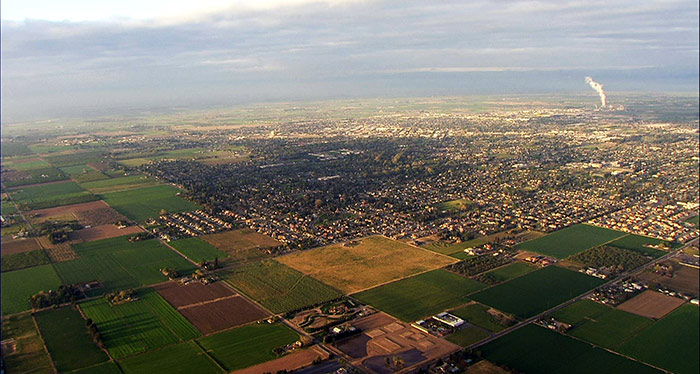 City of TurlockRedistricting Draft Maps
January 25, 2022
Dr. Jeff Tilton, Senior Consultant
National Demographics Corporation
Redistricting Process
Dates/times subject to change
2
January 25, 2022
Redistricting Rules and Goals
Federal Laws
California Criteria
for Cities
Other Traditional Redistricting Principles
Geographically contiguous
Undivided neighborhoods and “communities of interest” 
Easily identifiable boundaries
Compact

Prohibited: “Shall not favor or discriminate against a political party.”
Minimize voters shifted to different election years
Respect voters’ choices / continuity in office
Future population growth
Preserving the core of existing districts
Equal Population
Federal Voting Rights Act
No Racial Gerrymandering
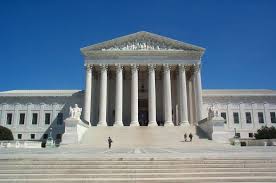 3
January 25, 2022
2020 Census
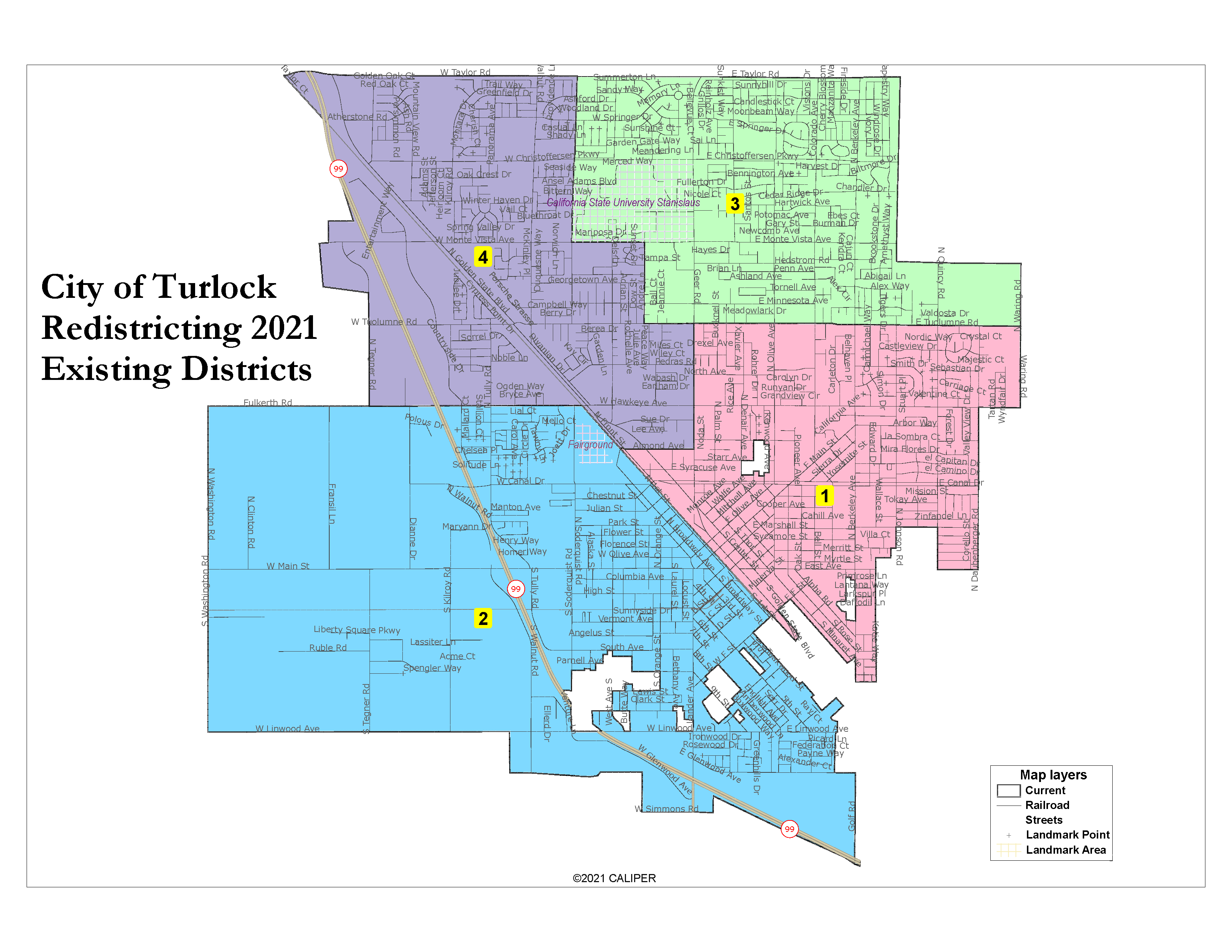 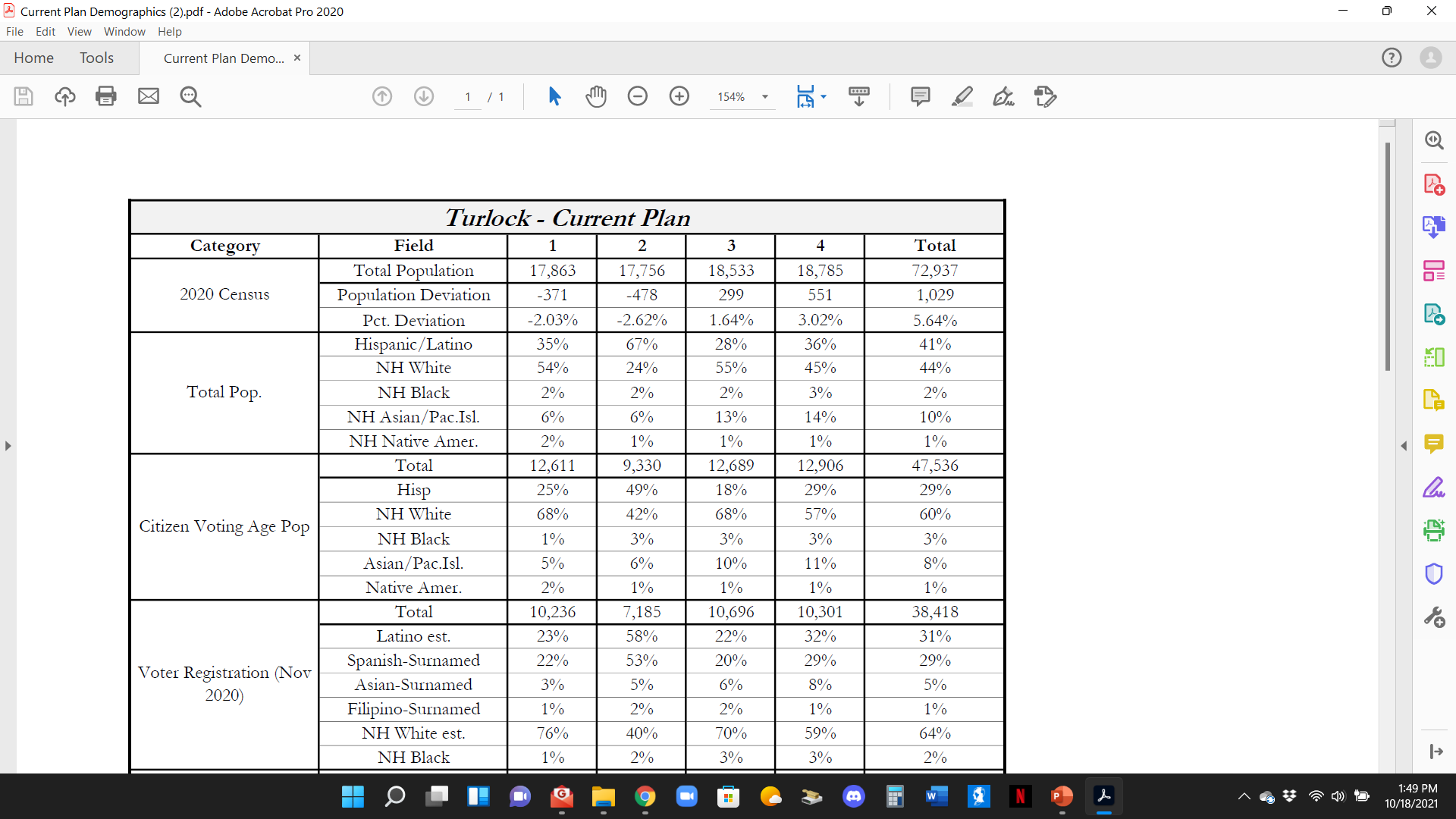 Ideal per District: 18,234
4
January 25, 2022
Neighborhoods/Communities of Interest
Neighborhoods

What is your neighborhood?
What are its geographic boundaries?




In the absence of public testimony, planning records and other similar documents may provide definition.
Communities of Interest

What defines your community?
Would this community benefit from being “included within a single district for purposes of its effective and fair representation”?

Communities of Interest may not include relationships with political parties, incumbents, or political candidates.
5
January 25, 2022
The Draft Maps
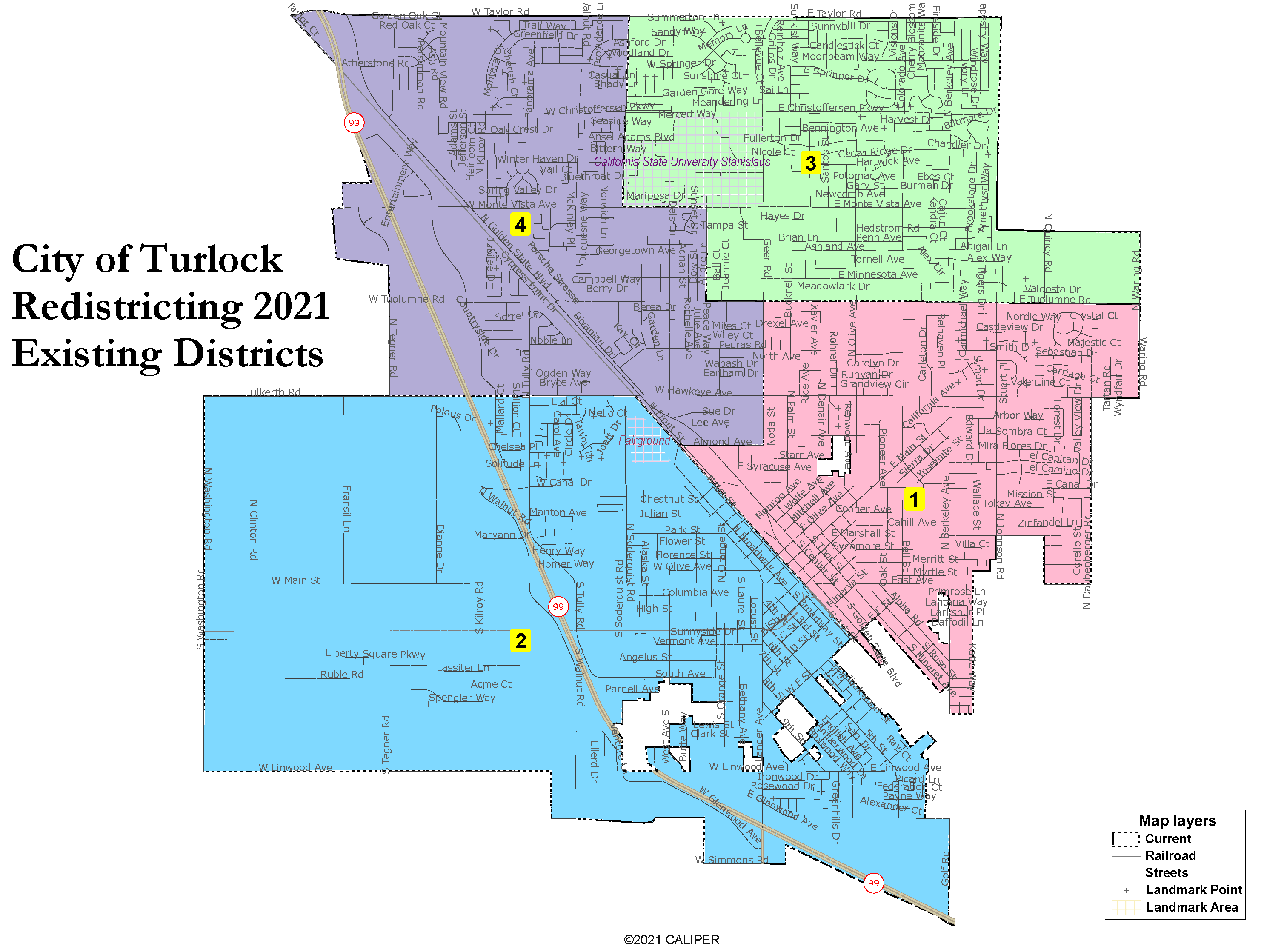 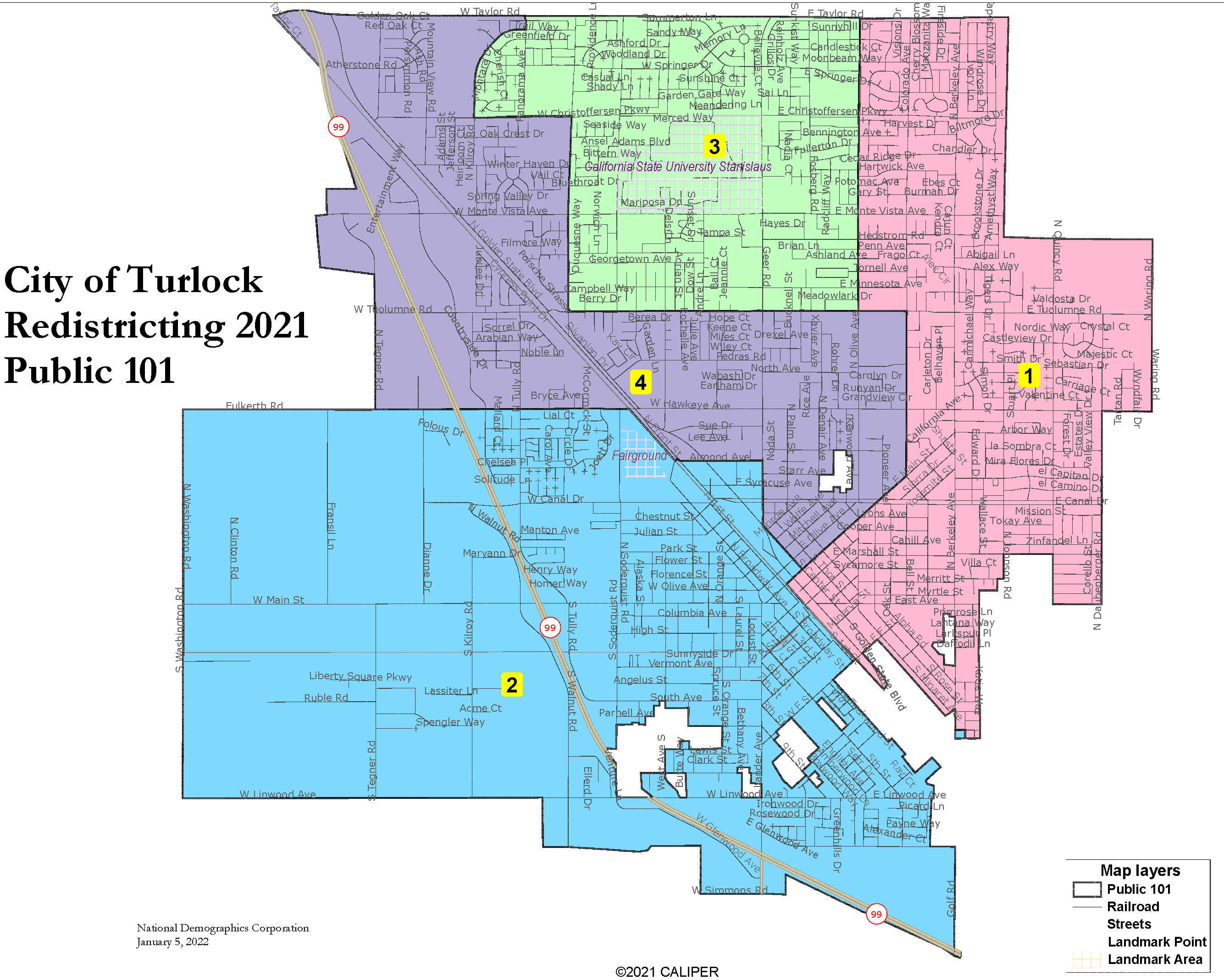 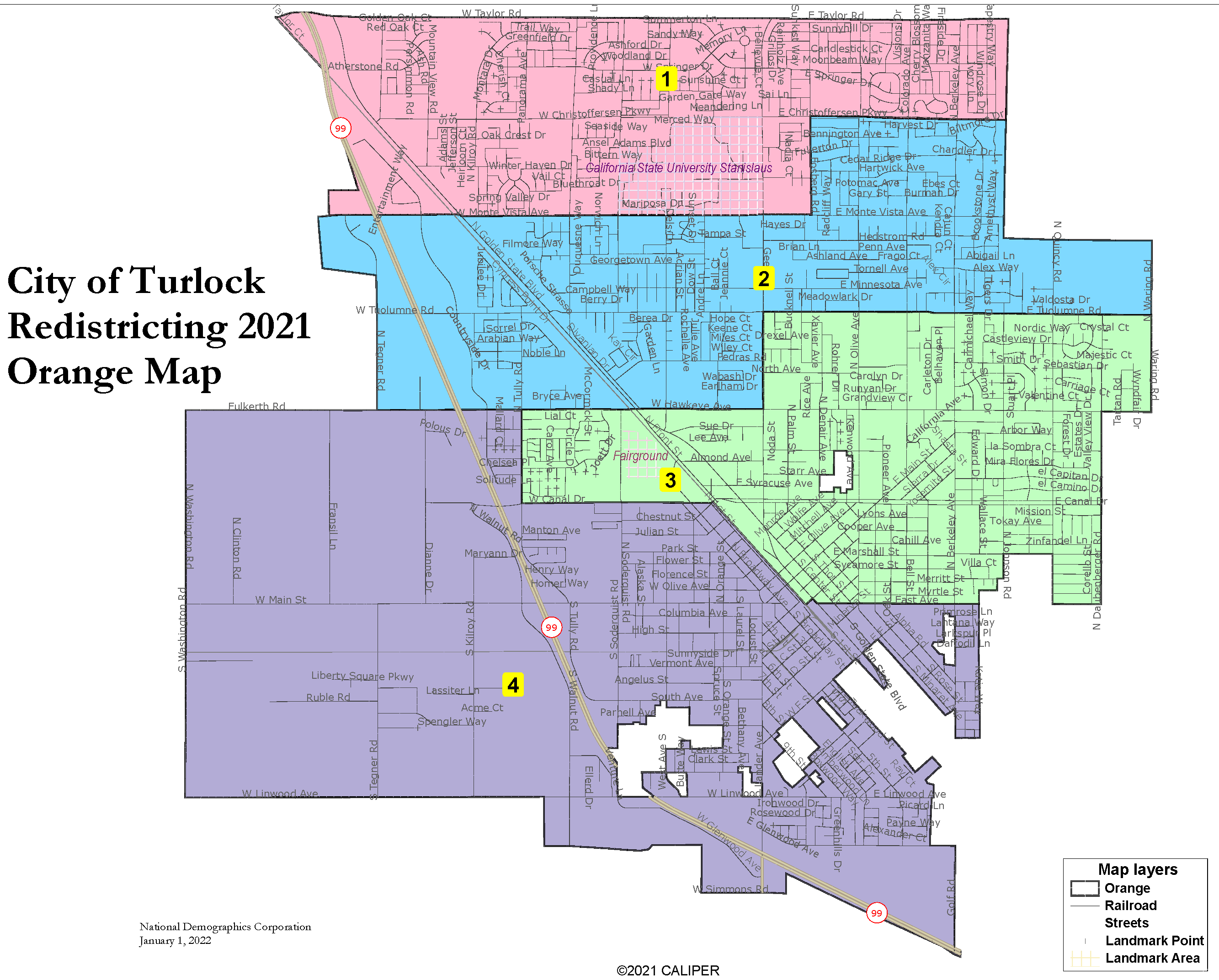 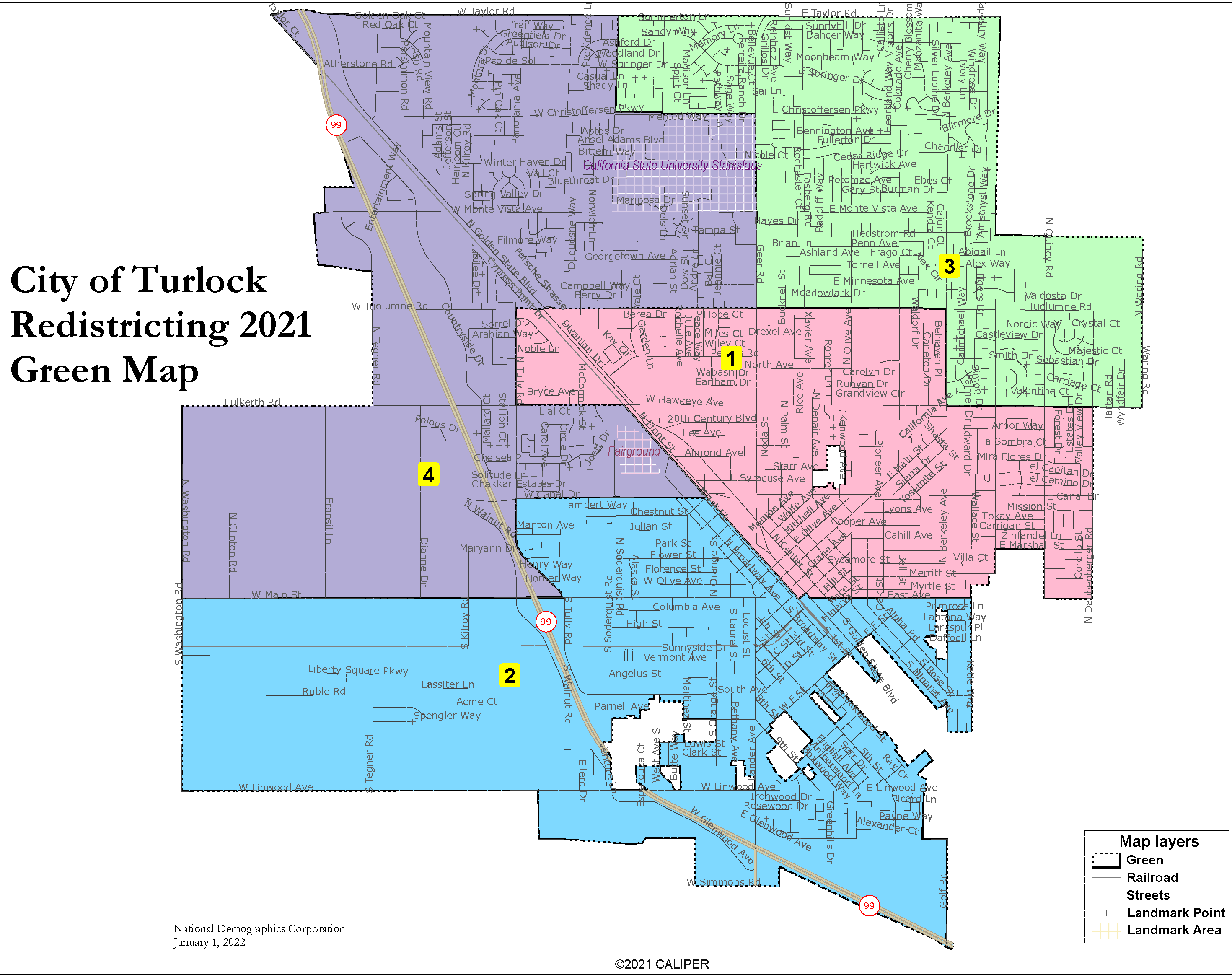 6
January 25, 2022
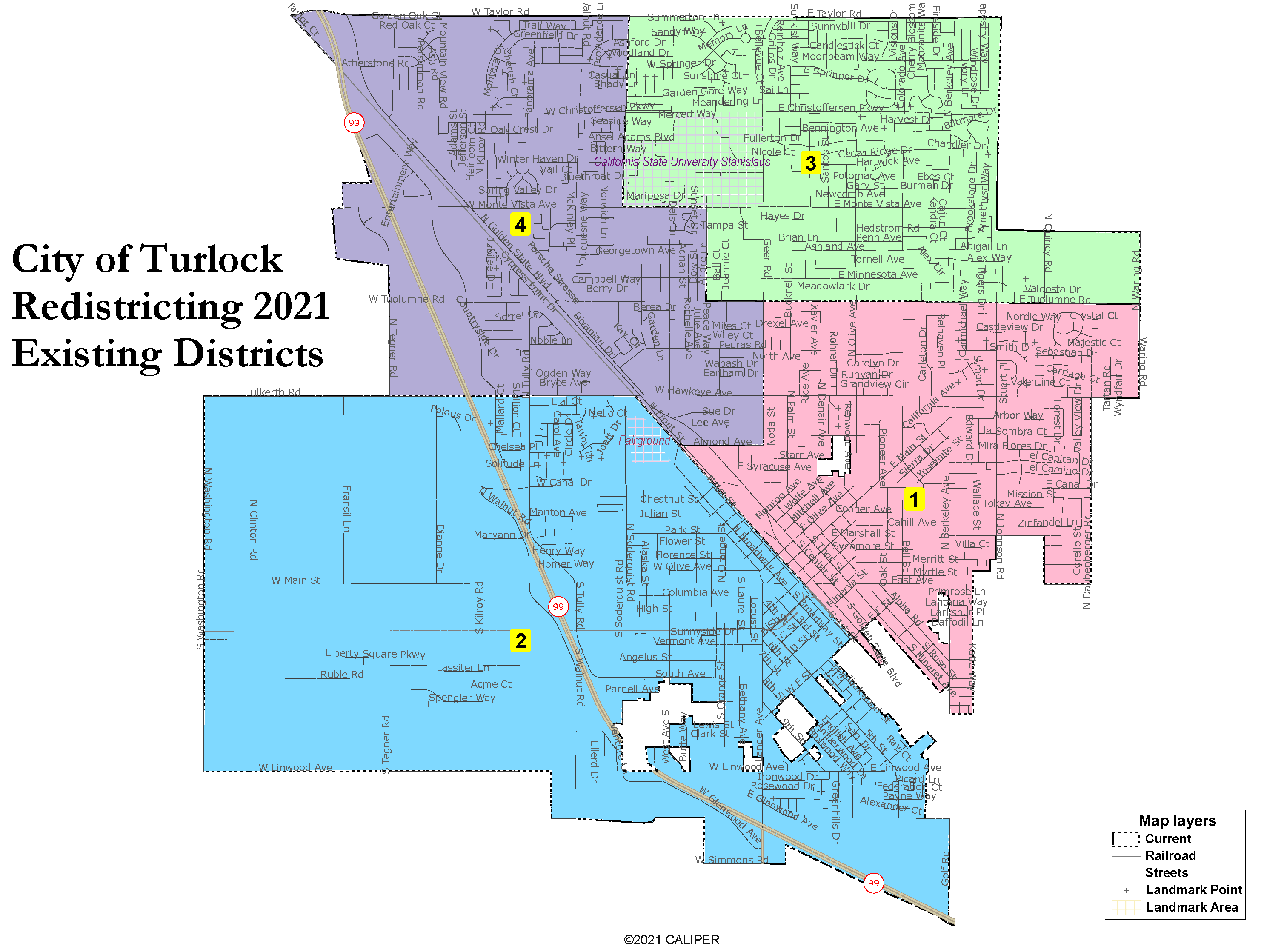 Deviation: 5.64%
Pairs noCouncil Members
No minority majority districts
7
January 25, 2022
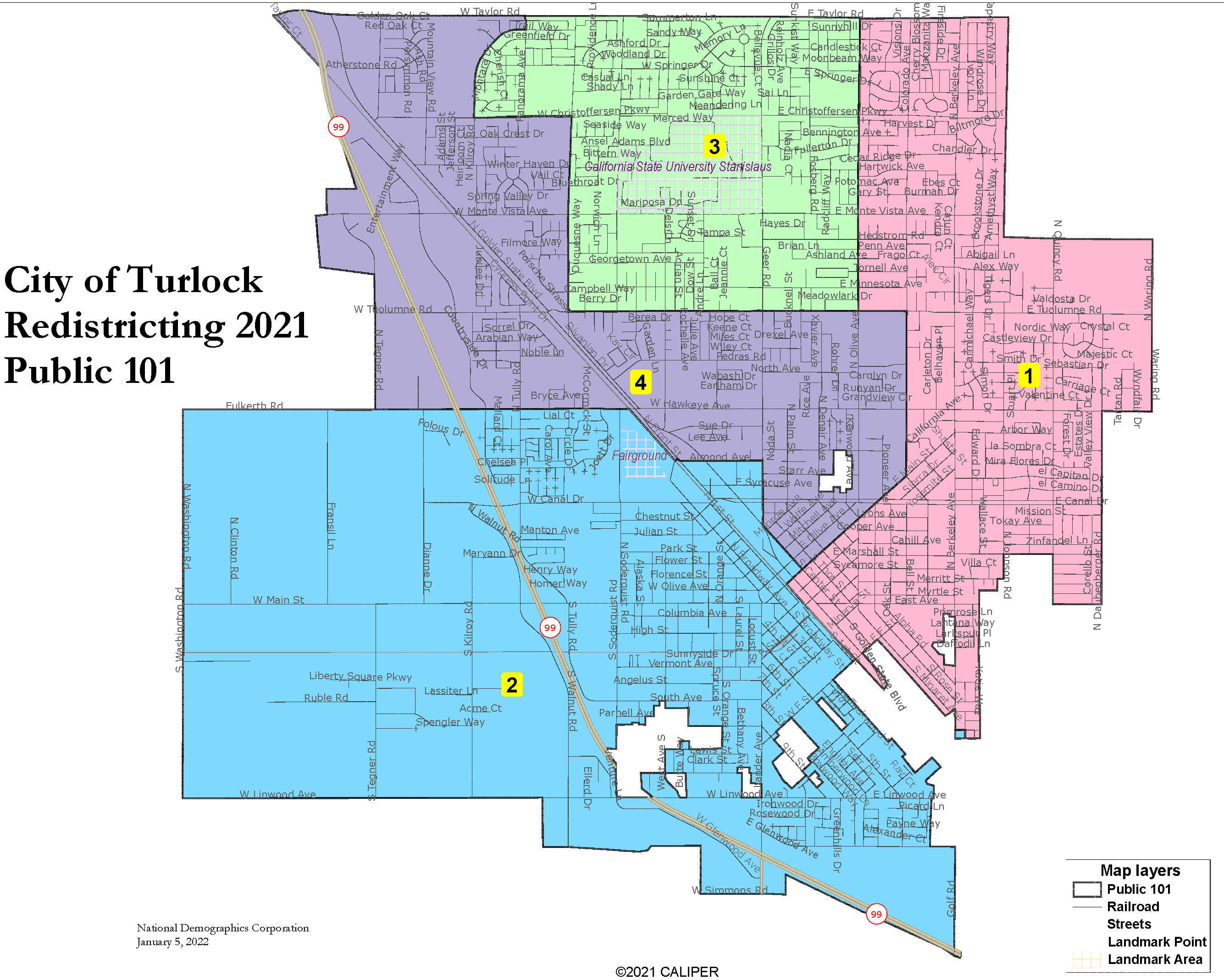 Deviation: 0.94%
Pairs noCouncil Members
No minority majority districts
8
January 25, 2022
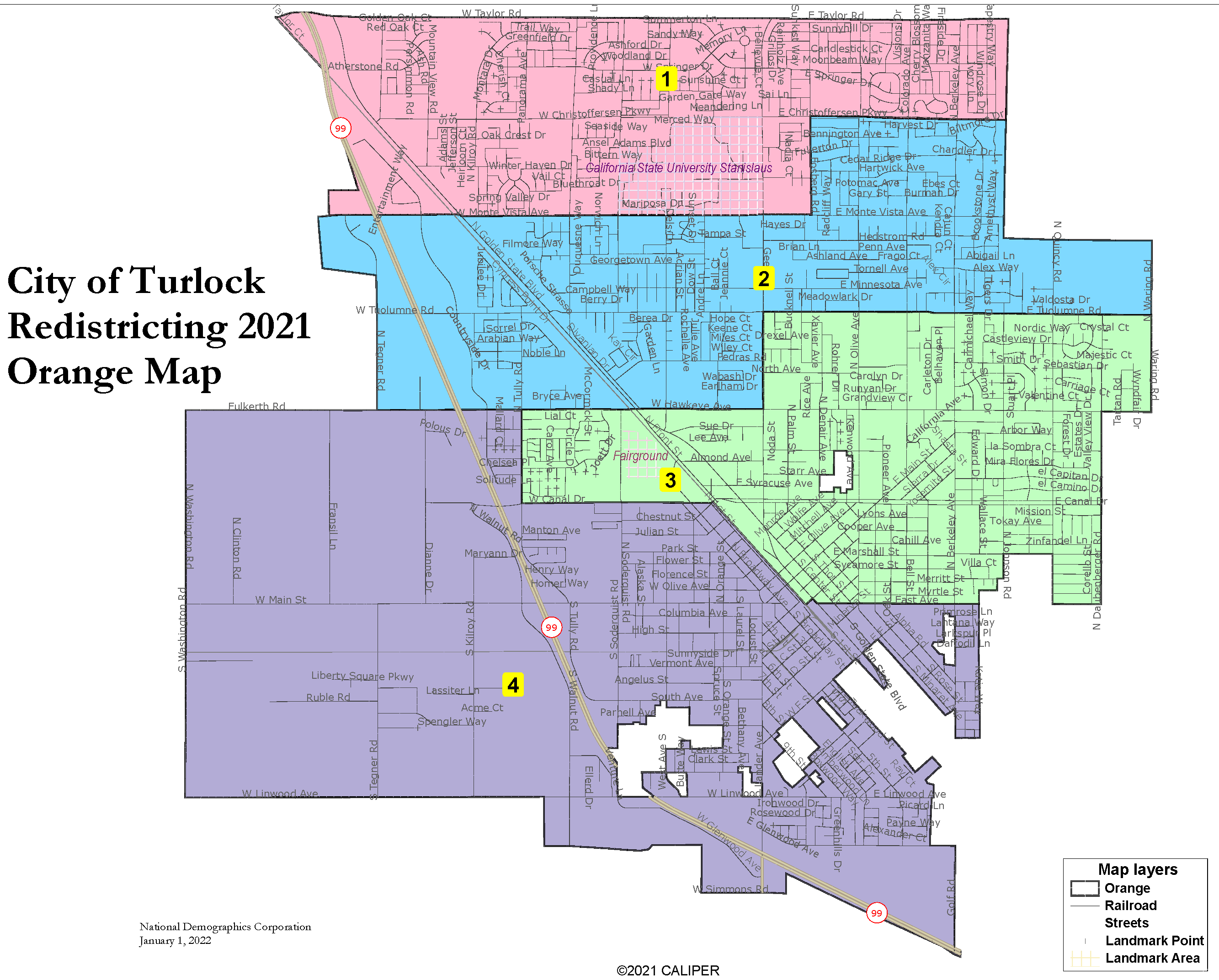 Deviation: 1.68%
Pairs noCouncil Members
One minority majority district
9
January 25, 2022
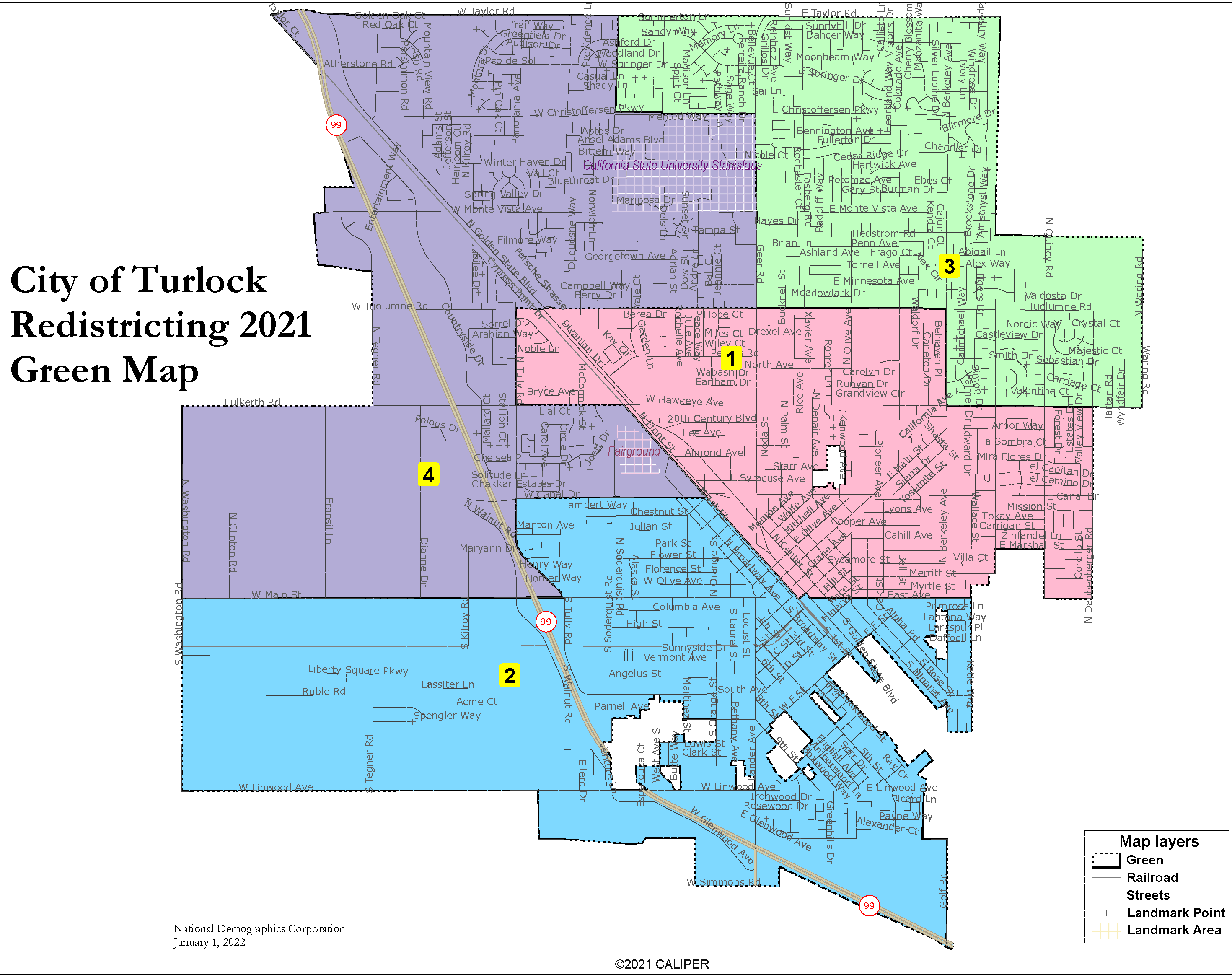 Deviation: 8.37%
Pairs noCouncil Members
One minority majority district
Deviation: .78%
Pairs twoCouncil Members in one district
10
January 25, 2022
Discussion
Which map(s) do you prefer?
What modification(s) would make your preferred map(s) even better?
Possible:Narrowing to “focus” map(s)
Provide:Direction on new/revised map(s)
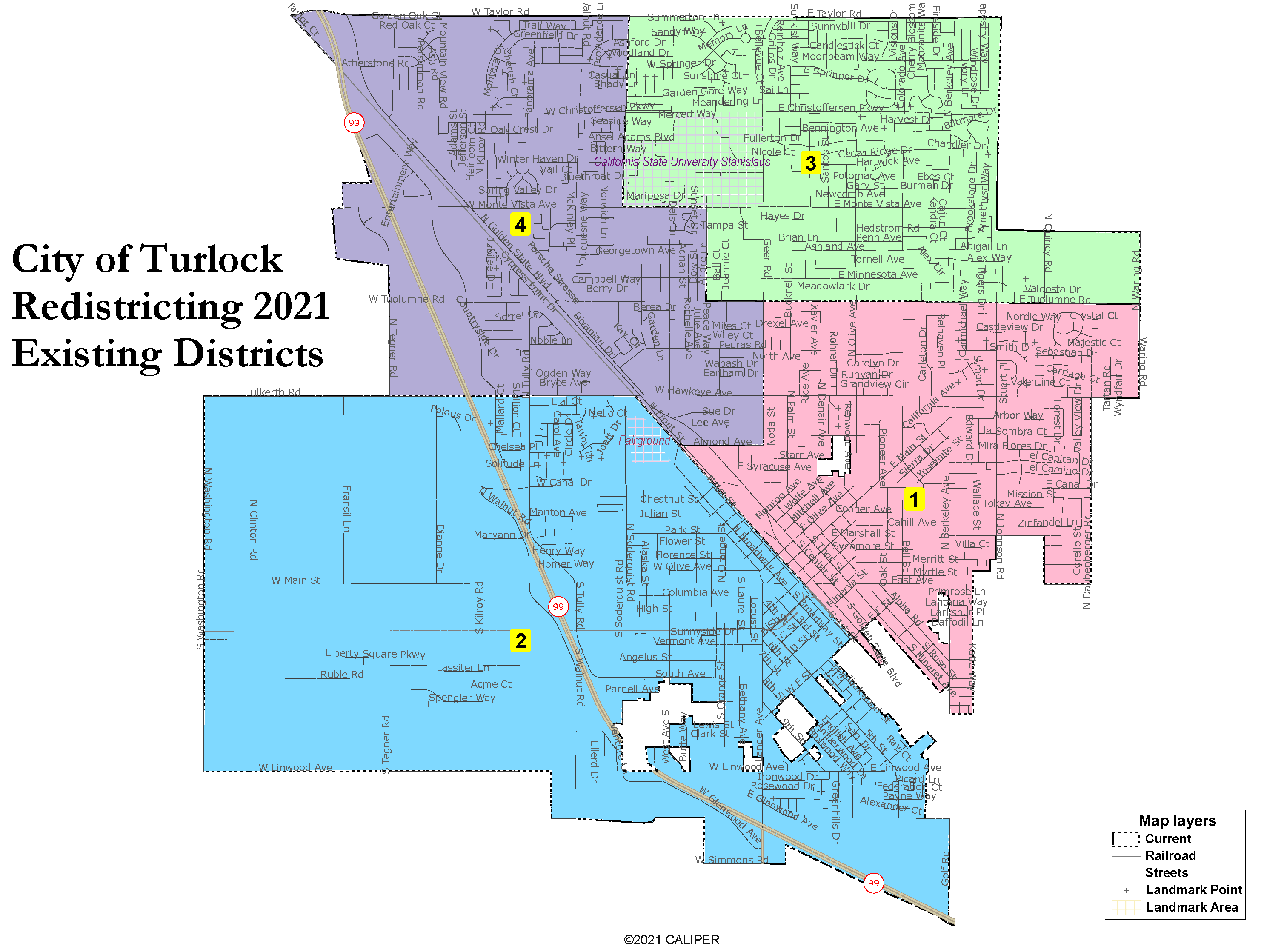 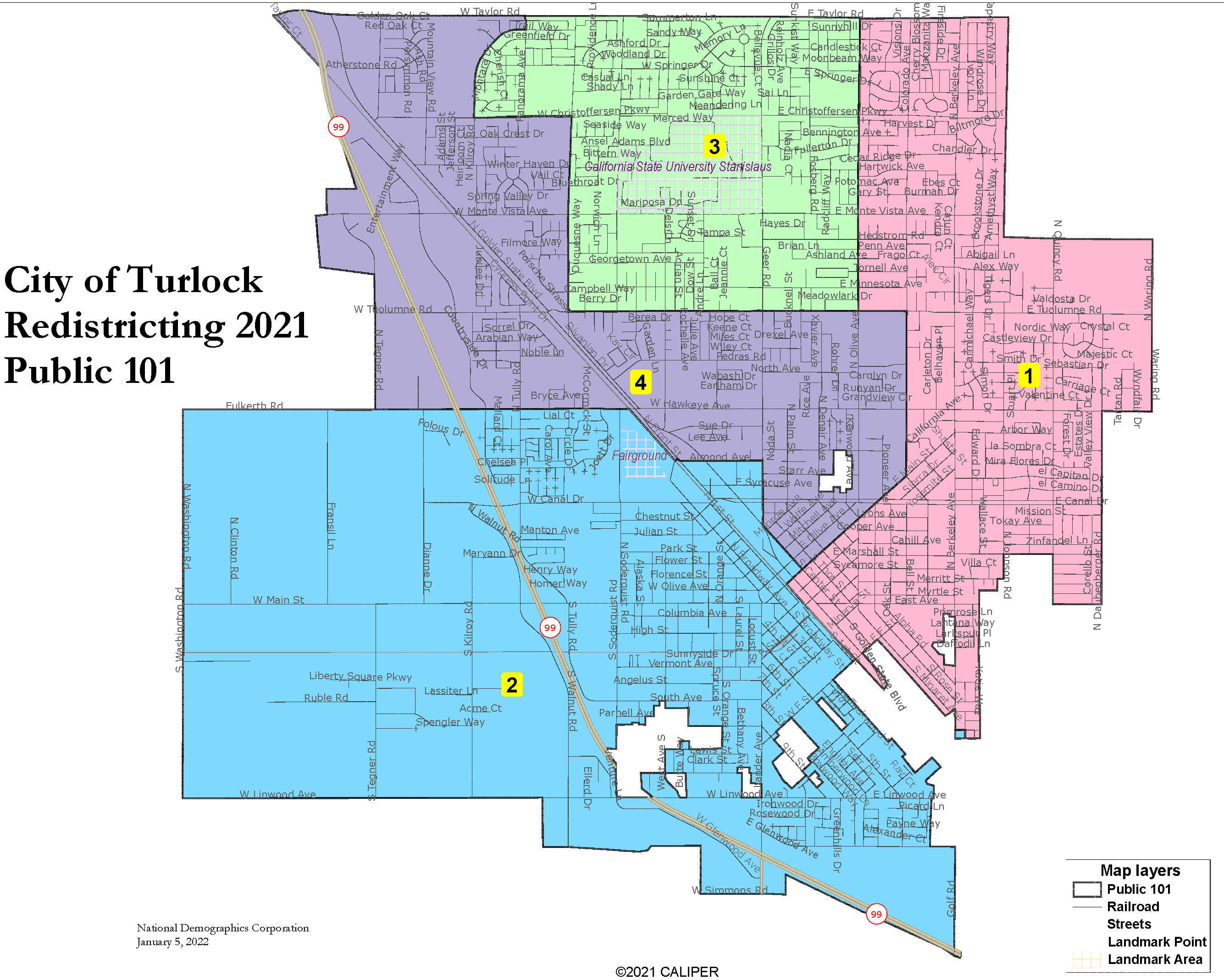 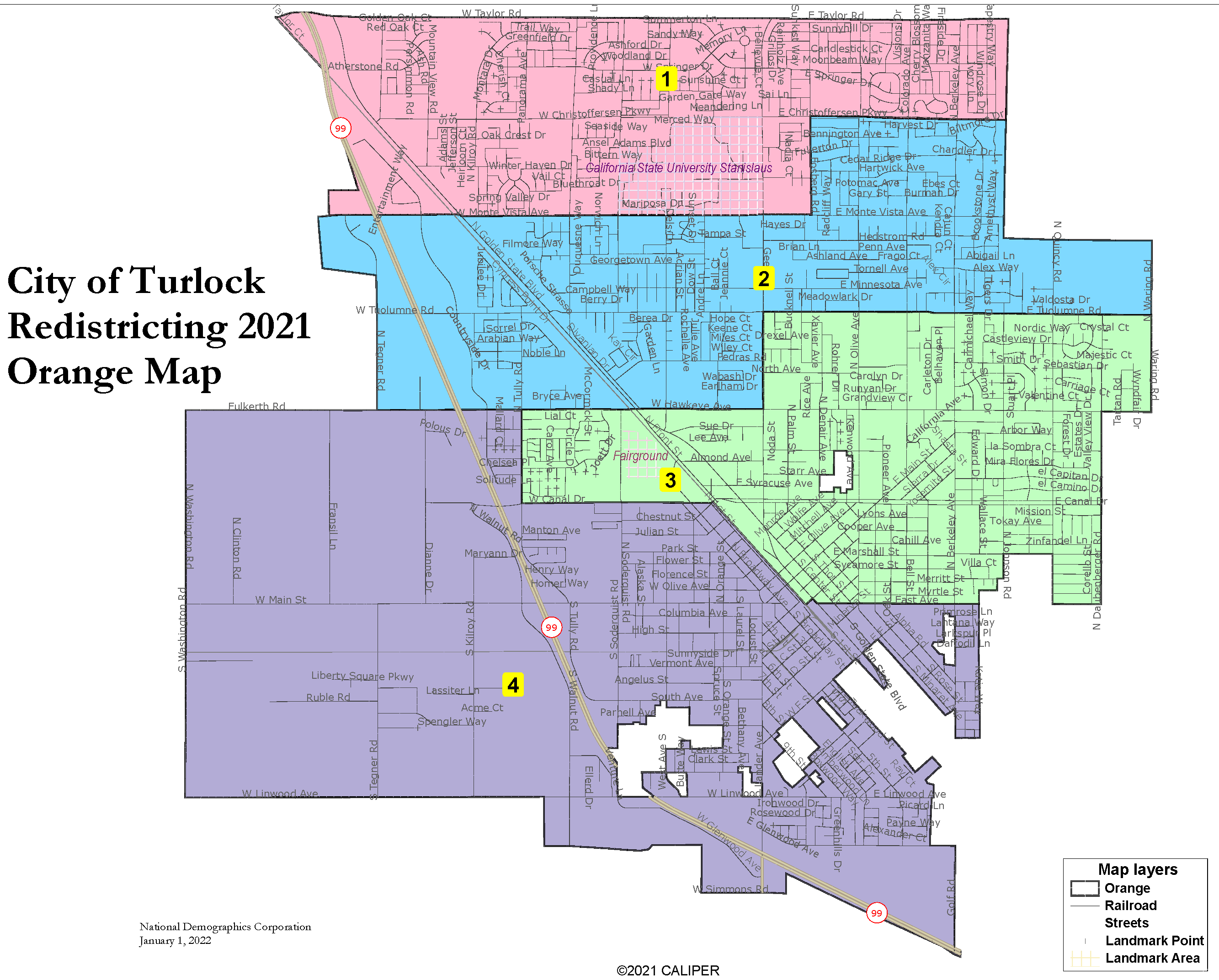 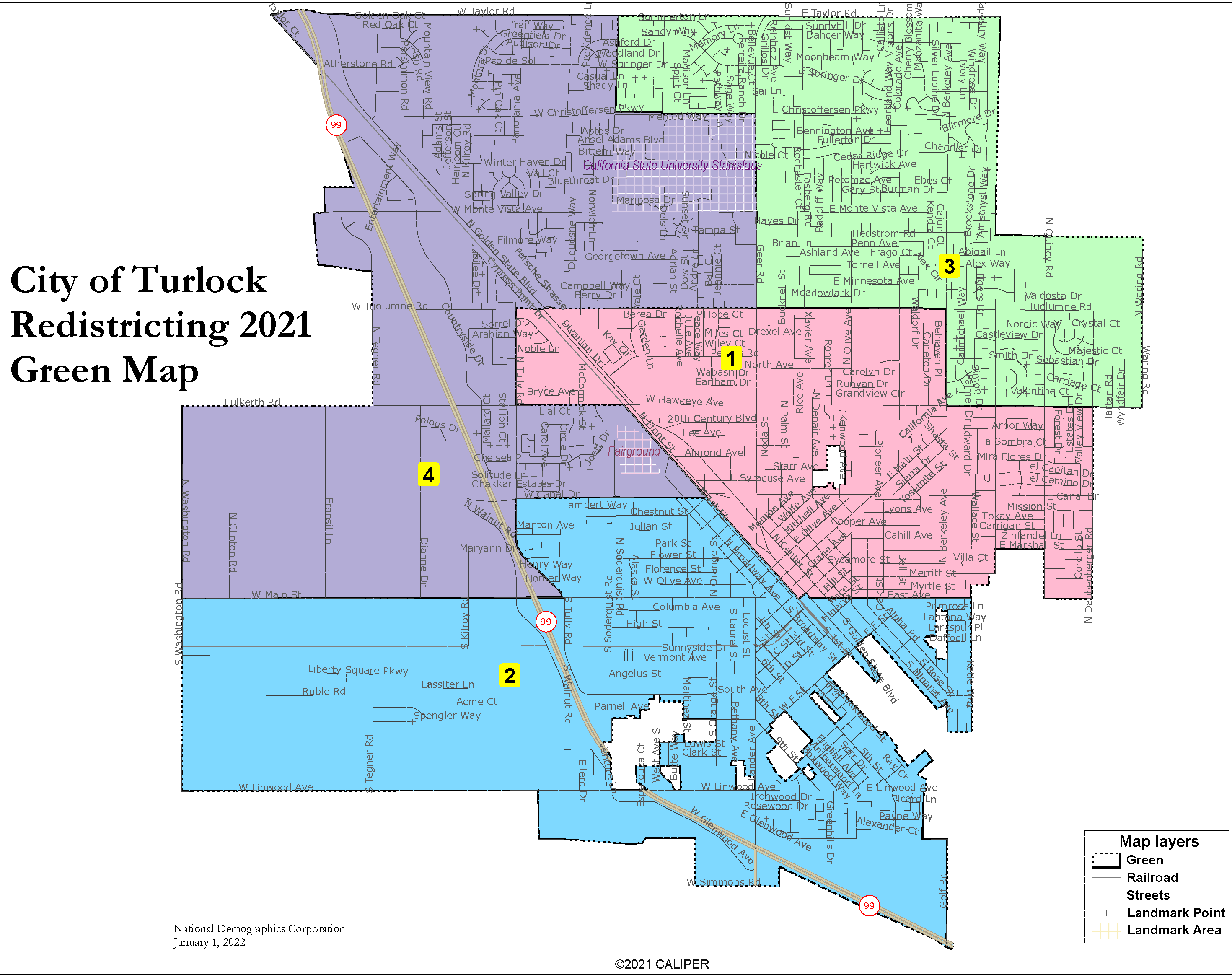 11
January 11, 2022